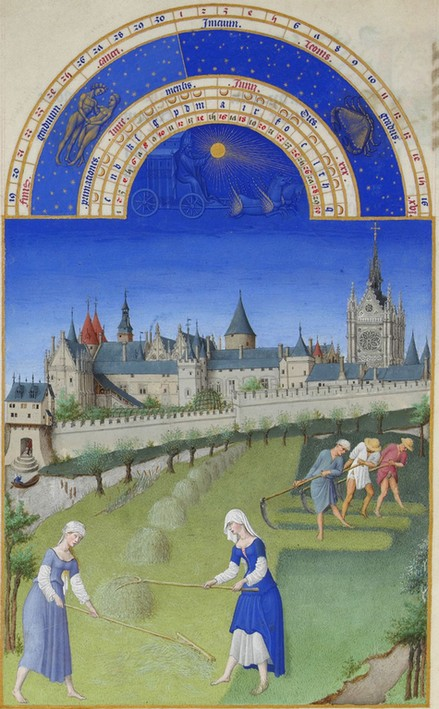 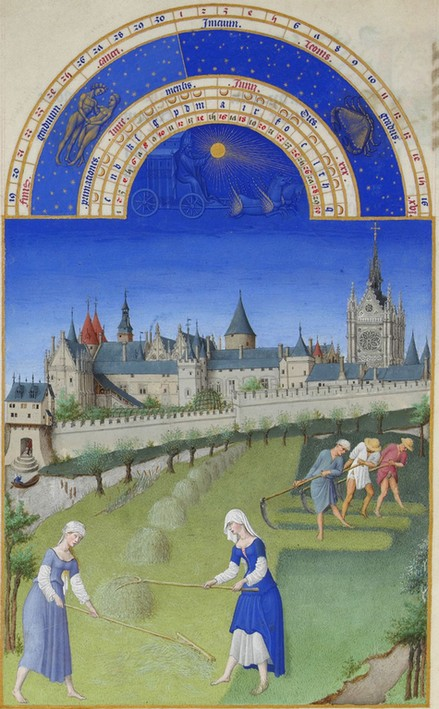 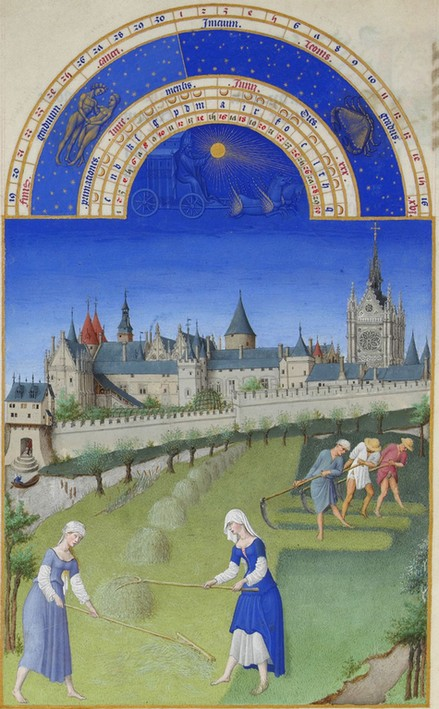 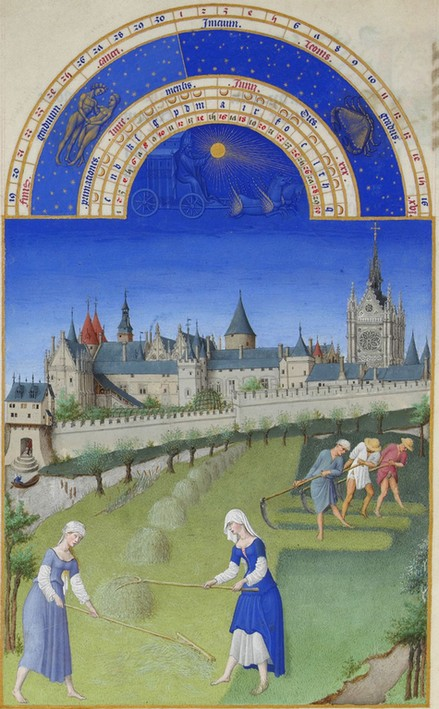 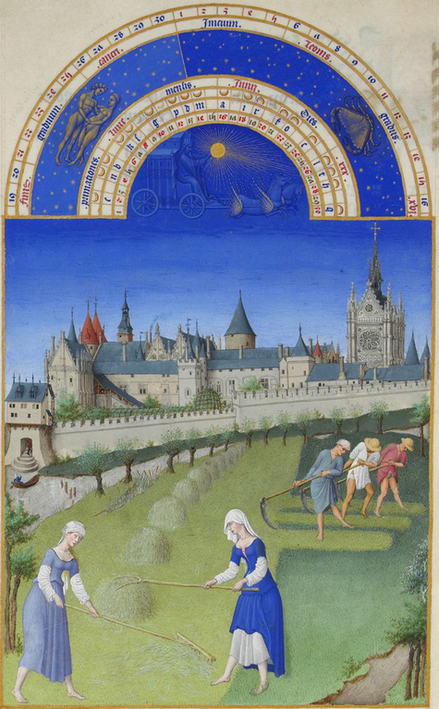 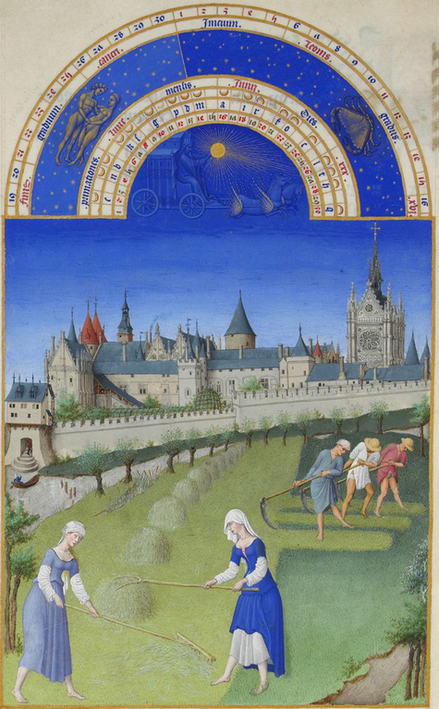 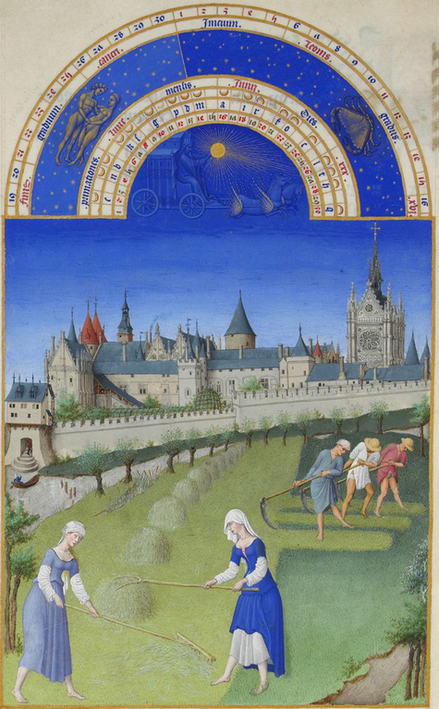 Les Très Riches Heures du duc de Berry, les frères Limbourg
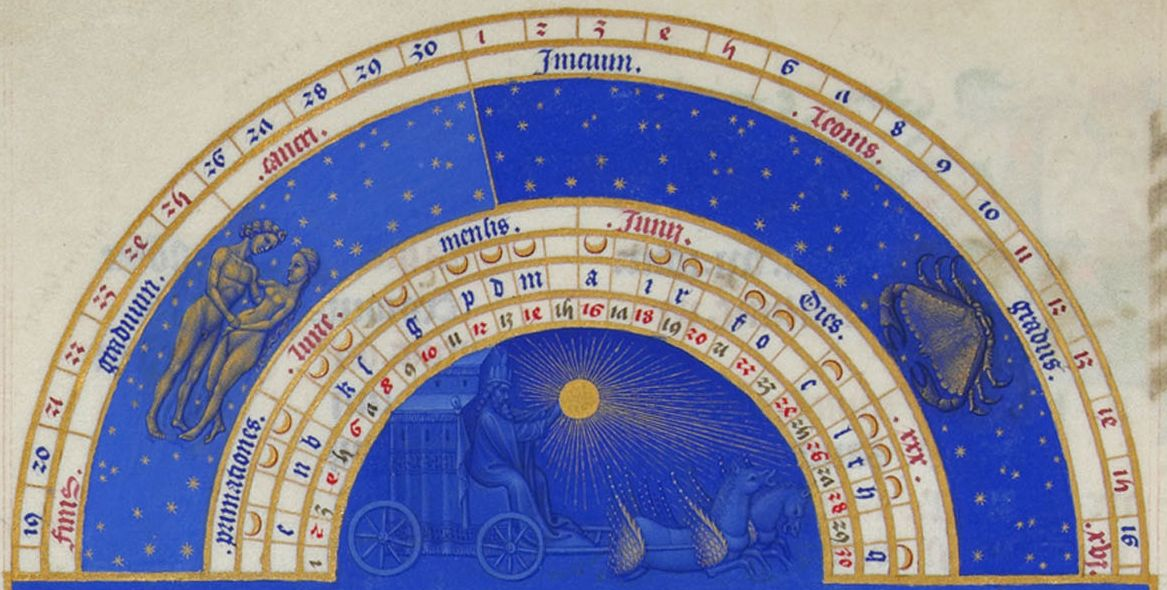 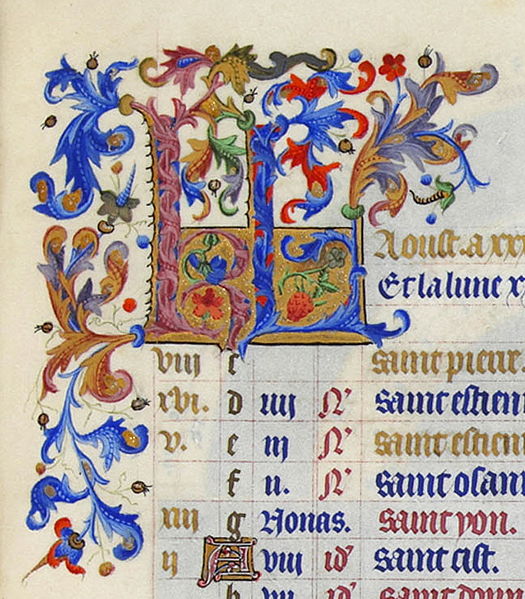 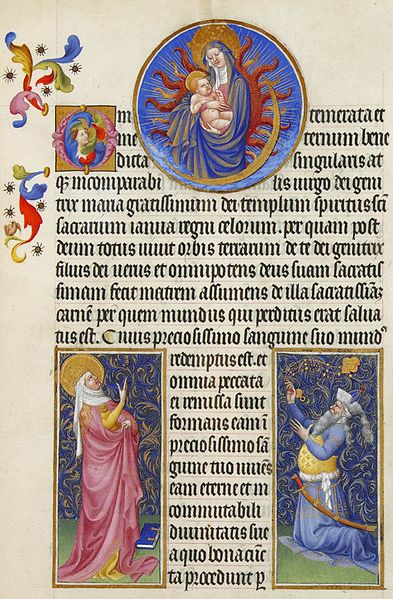 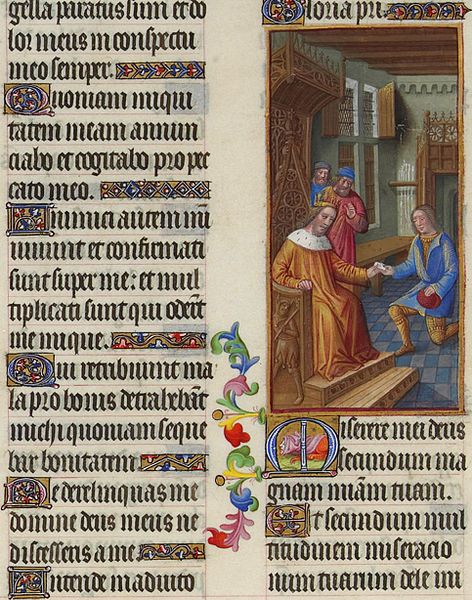 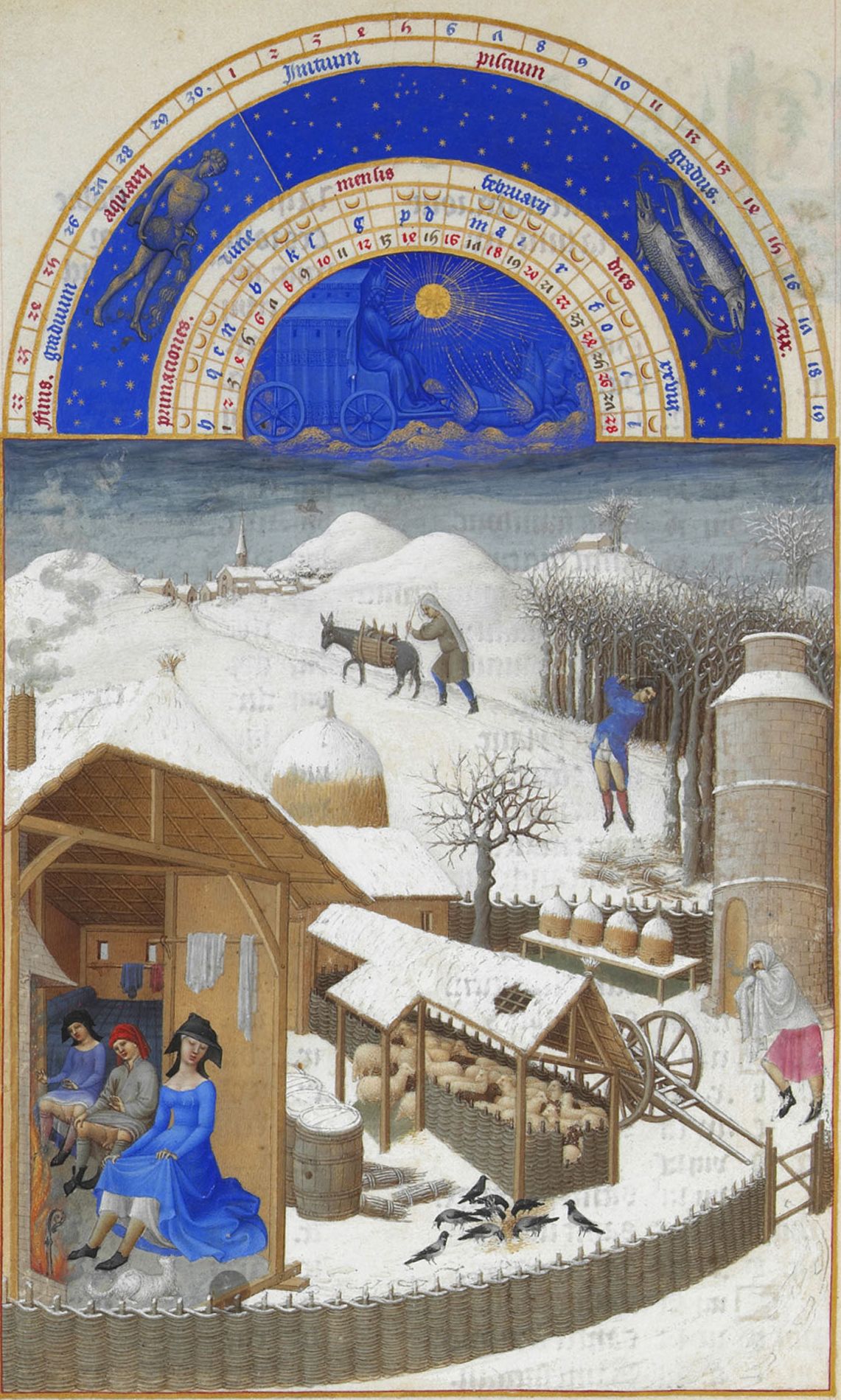 Février
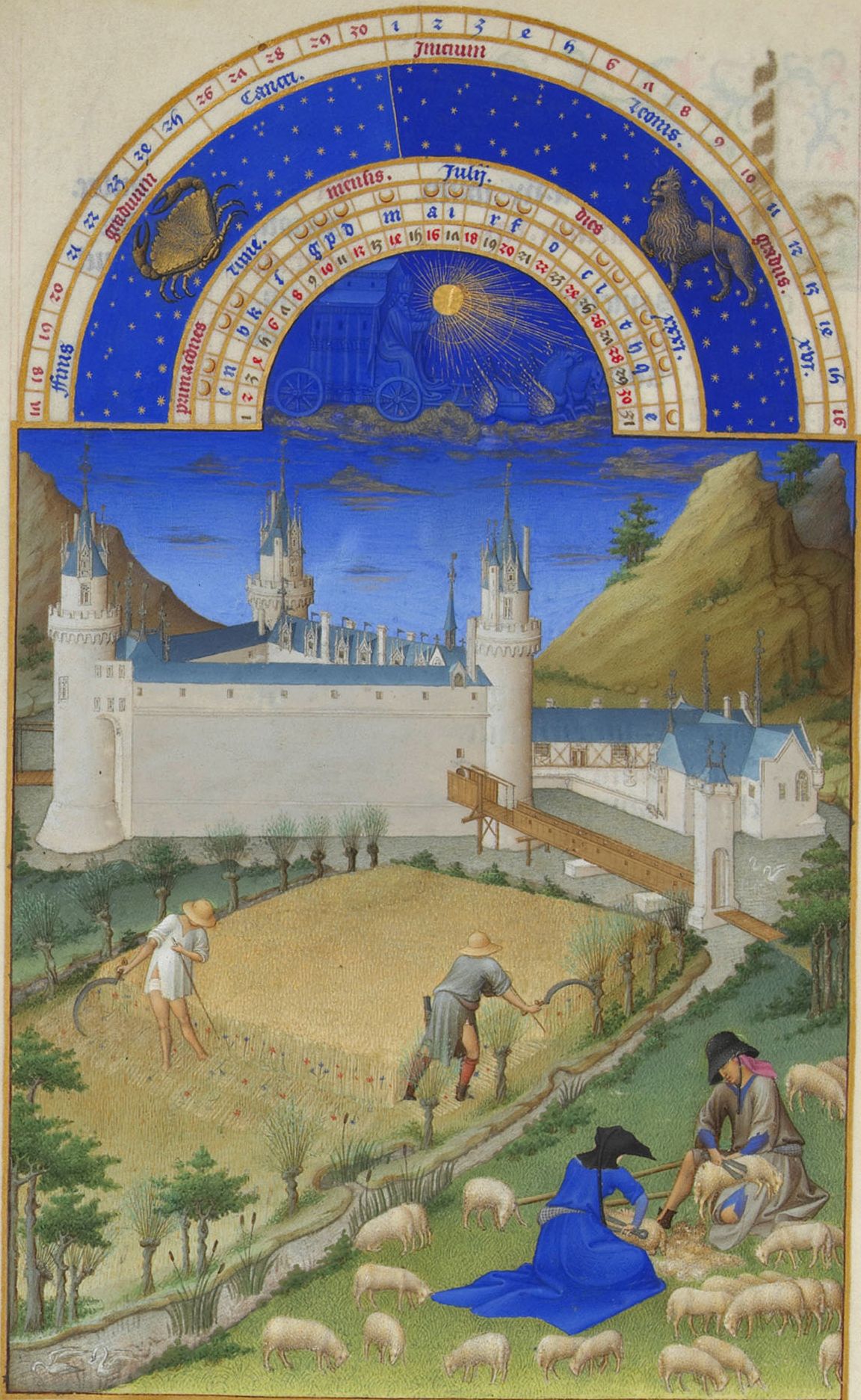 Juillet
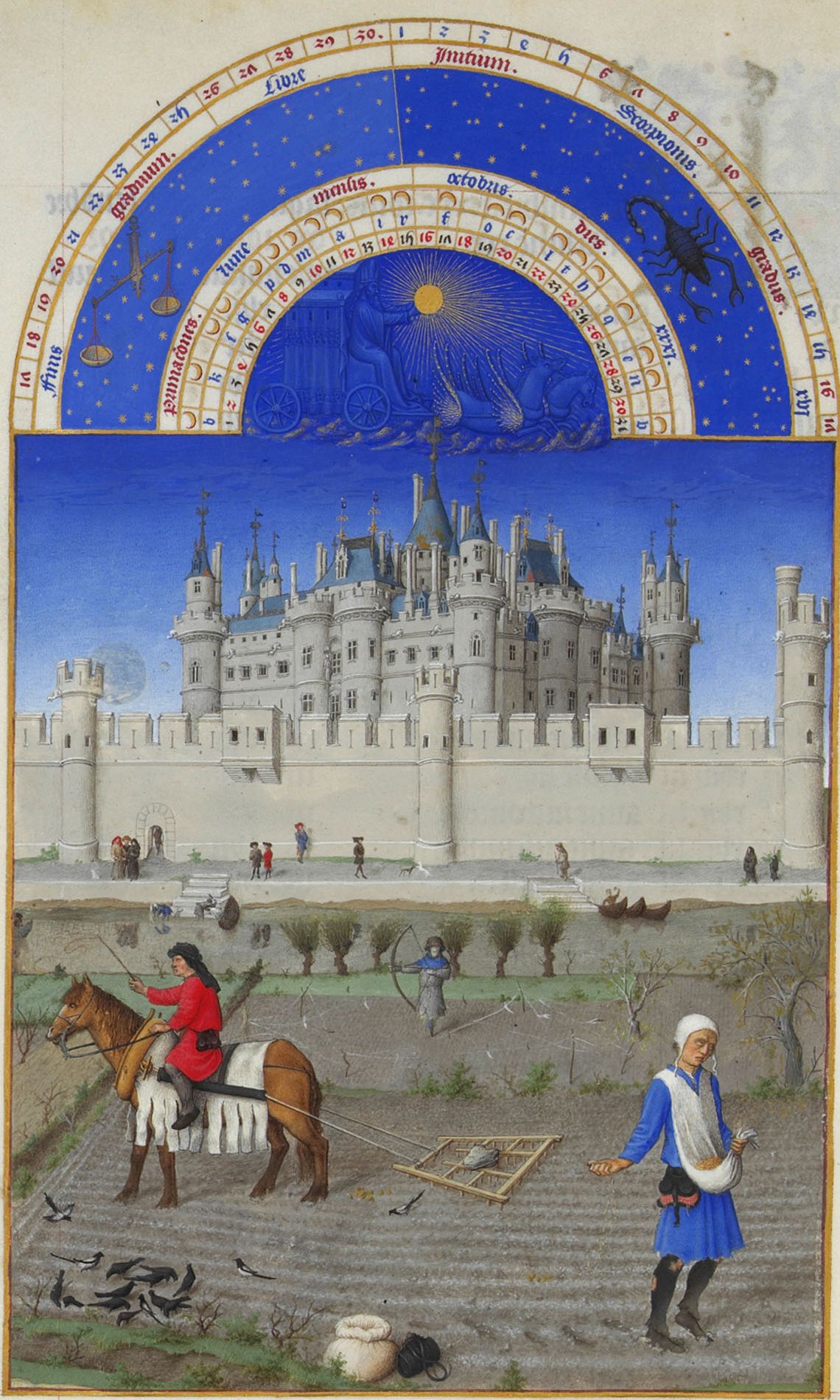 Octobre
(On sème le blé d’hiver)
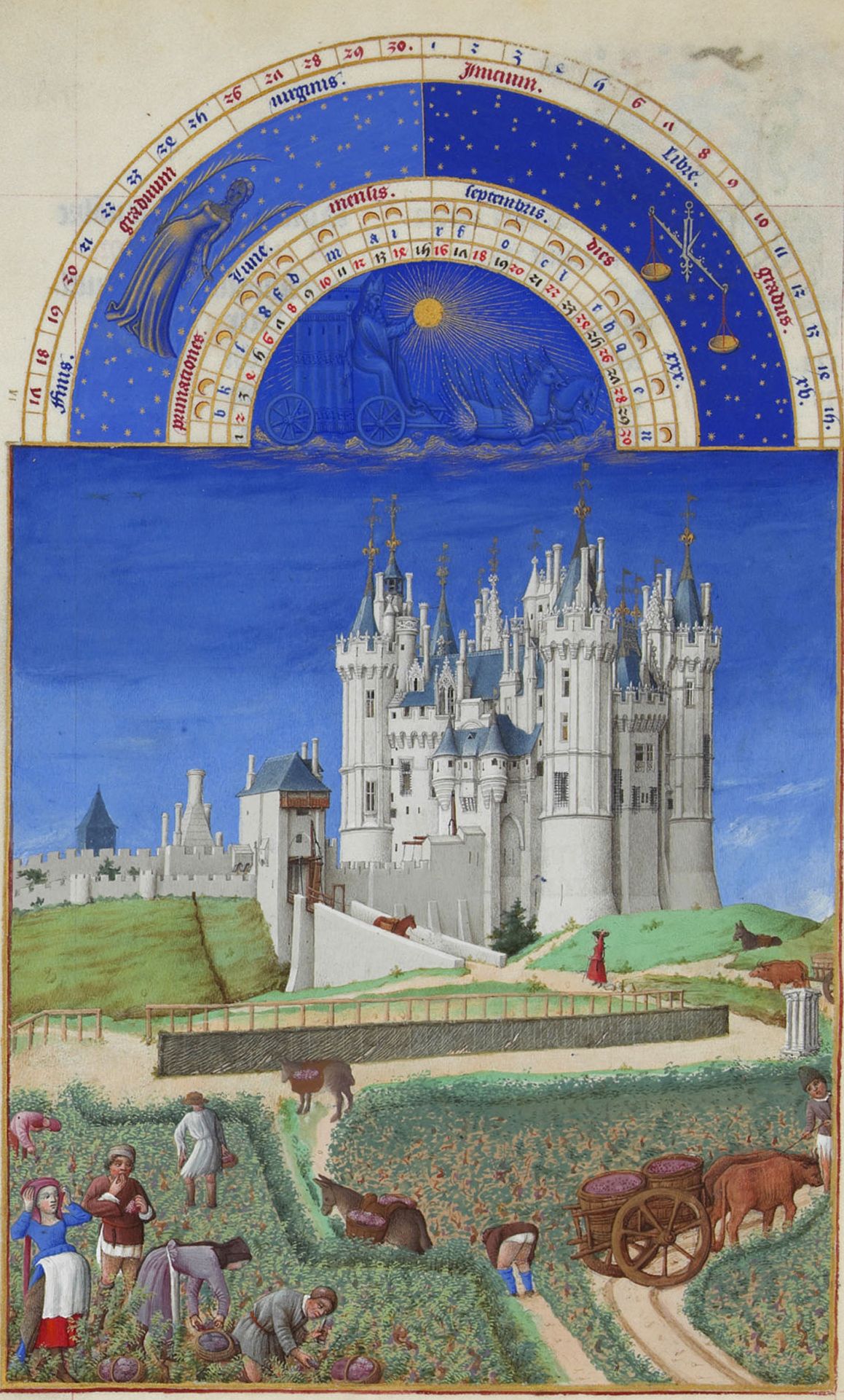 Septembre
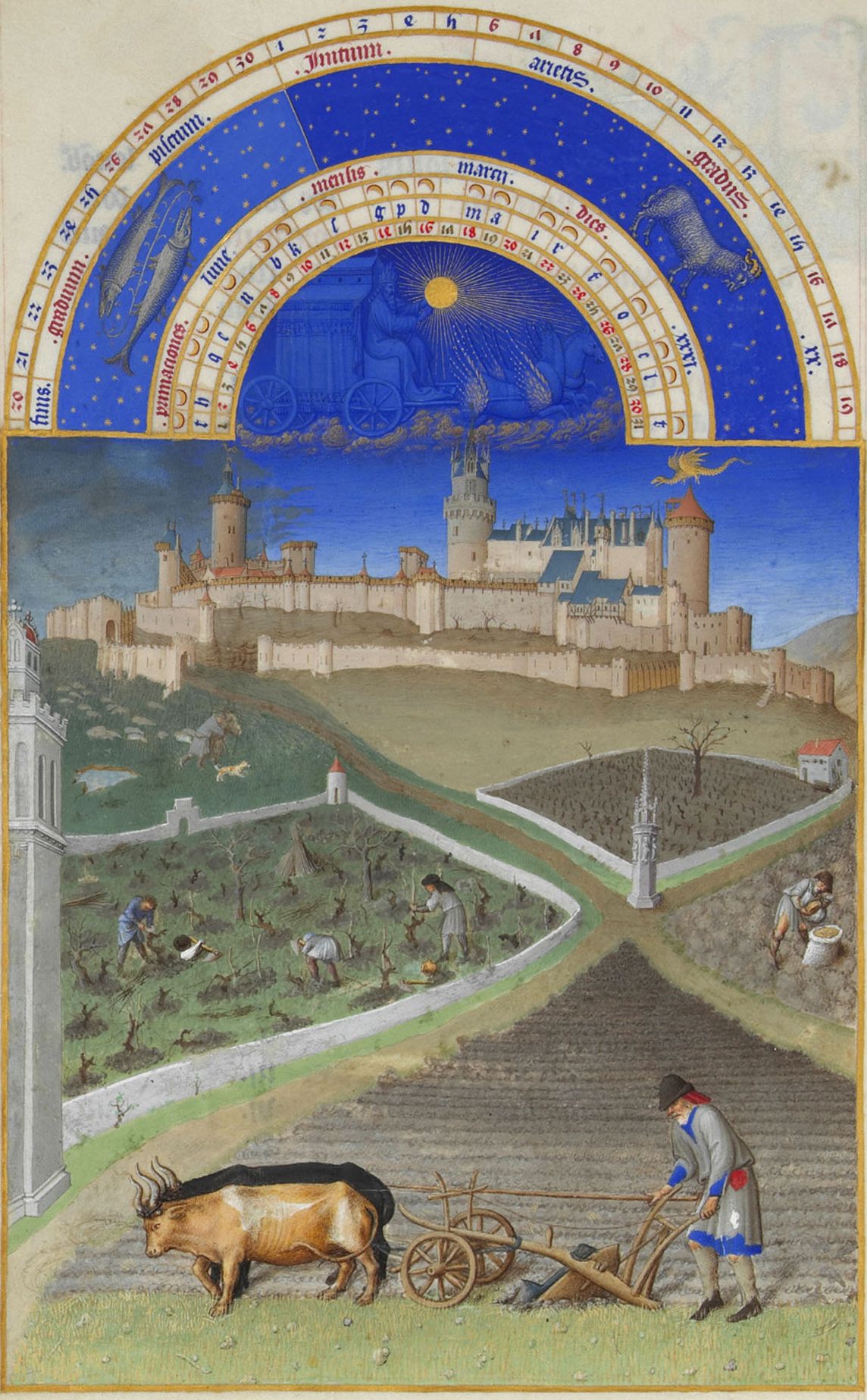 Mars
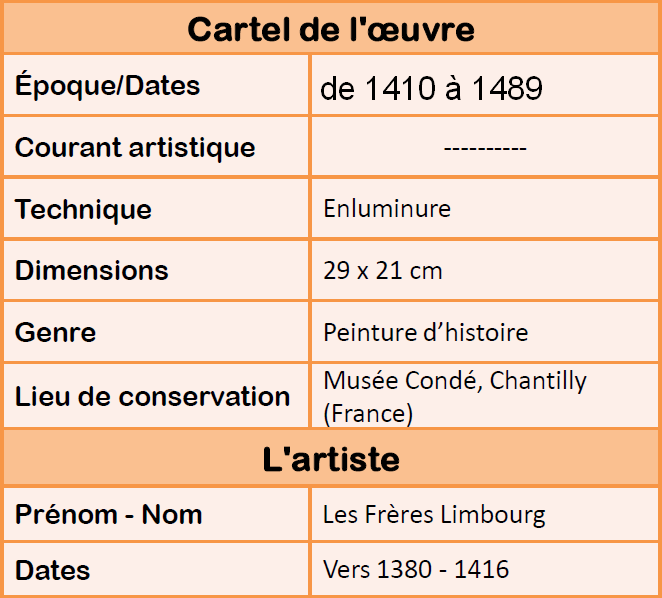